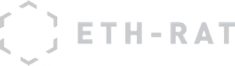 Final assignmentRobust Journey Planning
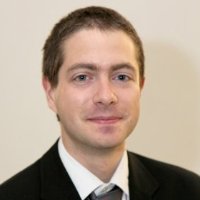 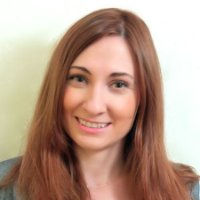 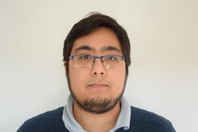 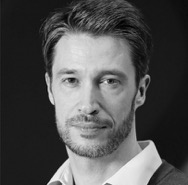 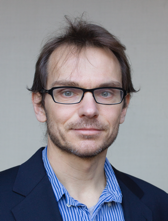 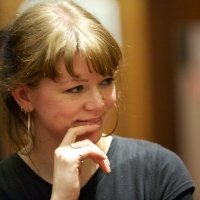 Data Science Lab – Spring 2018
Start your engines!
Description of the final assignment
https://github.com/dslab2018/dslab2018.github.io/tree/master/labs/week12
Please check the webpage regularly as it will be updated over the next 3 weeks
Why robust journey planning?
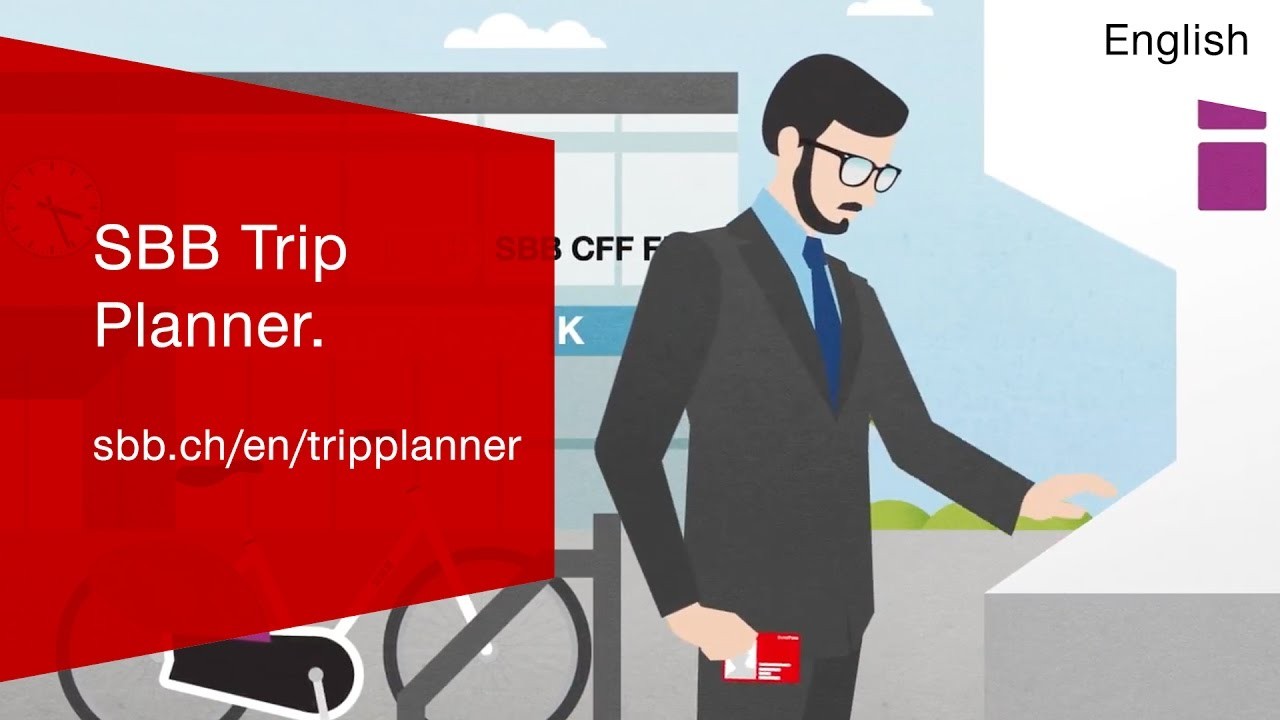 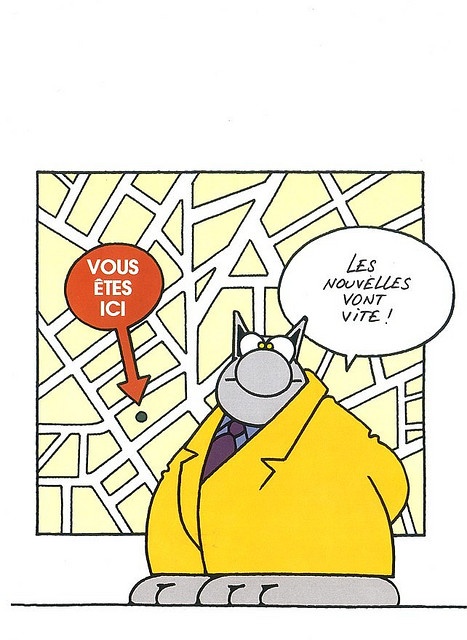 Today’s assumption of a deterministic world
6 minutes to catch train in Morges
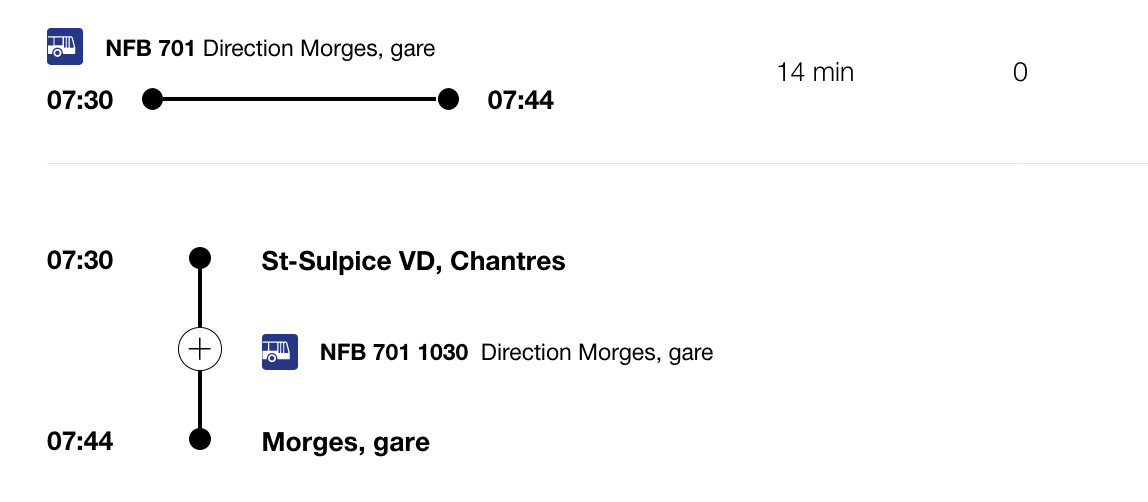 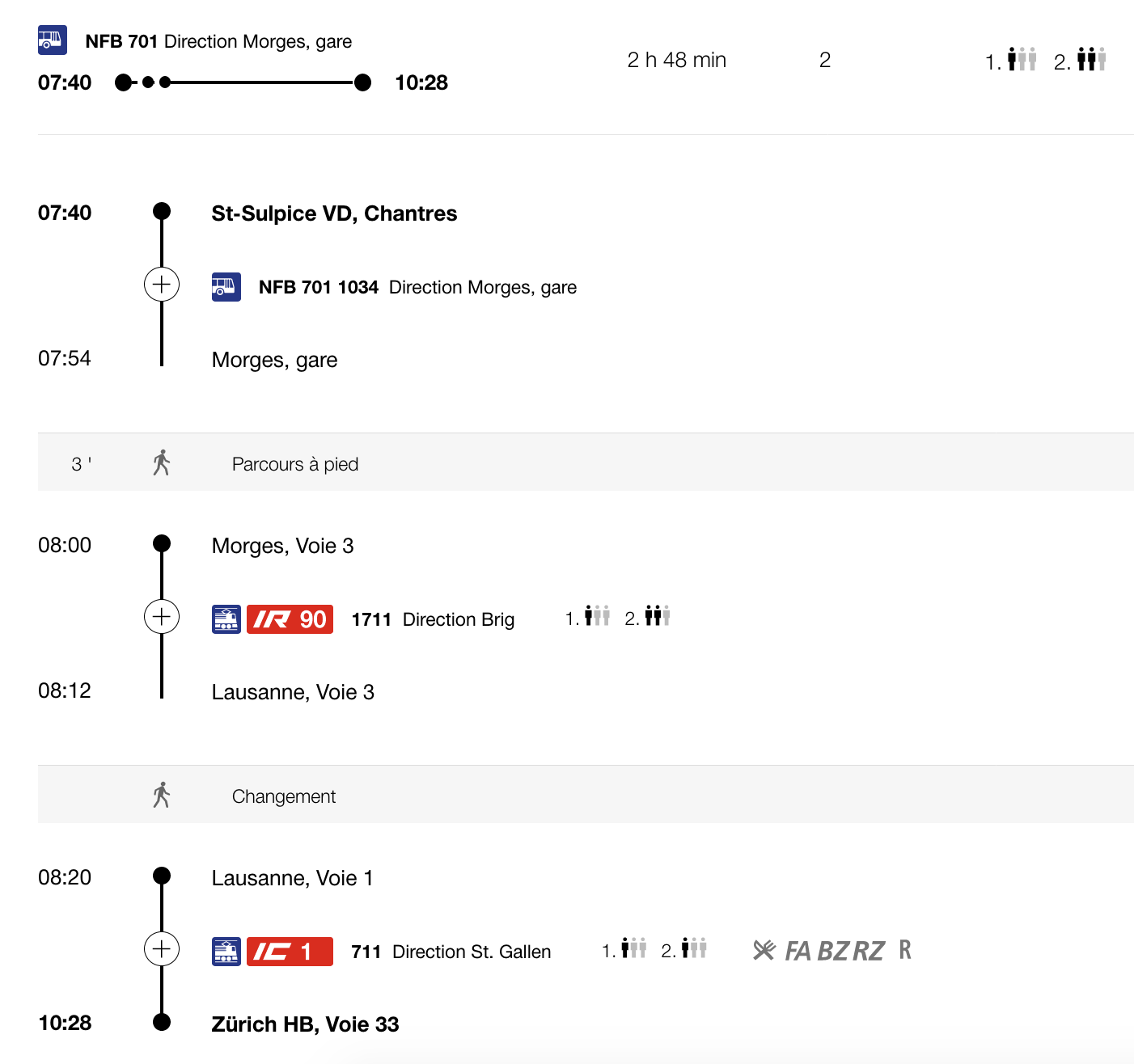 Meeting Zurich HB @ 10:30
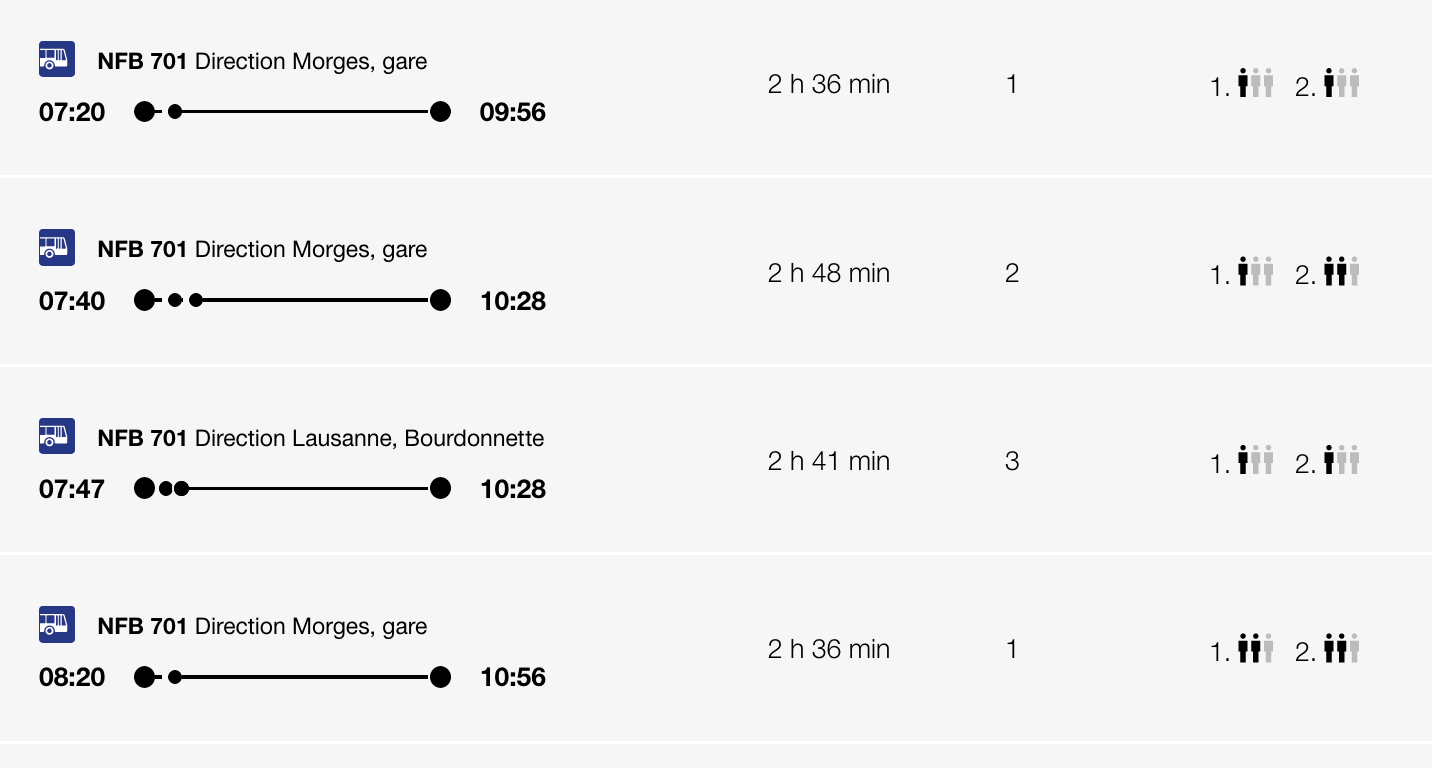 Uncertainty-aware vs deterministic planning
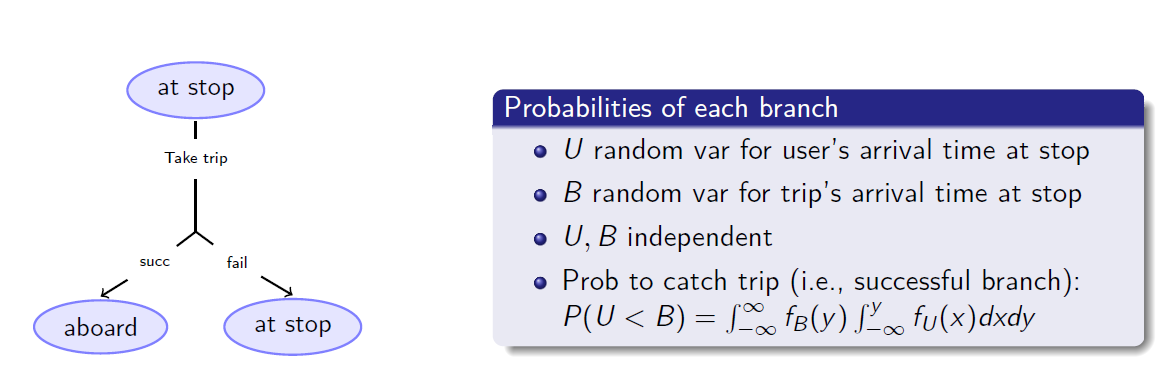 Standard AO* fails to scale !
Weighted AO* with search enhancements
Pruning rules based on state dominance
Partial order reduction
Heuristics to guide search
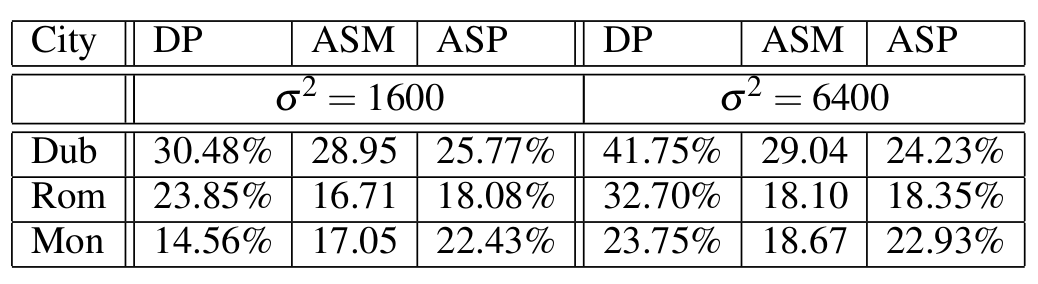 “Multi-Modal Journey Planning in the Presence of Uncertainty”, Adi Botea, Evdokia Nikolova, Michele Berlingerio. Twenty-Third International Conference on Automated Planning and Scheduling, 2013
Assignment – overall objective
Display isochronous map Start of your Journey Zurich HB
Start your journey at Zurich HB
How far can you go within M minutes Q% of the time.
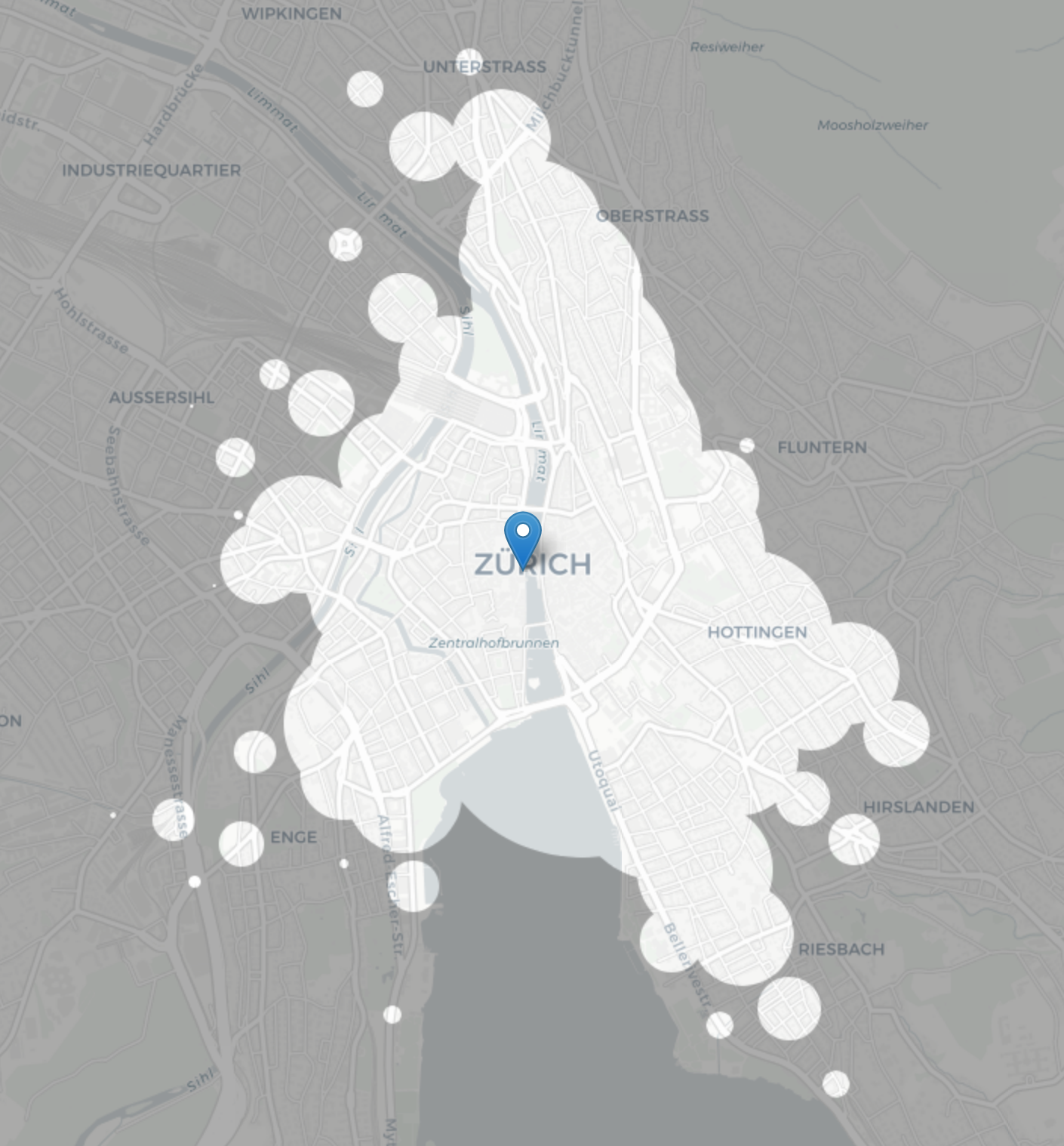 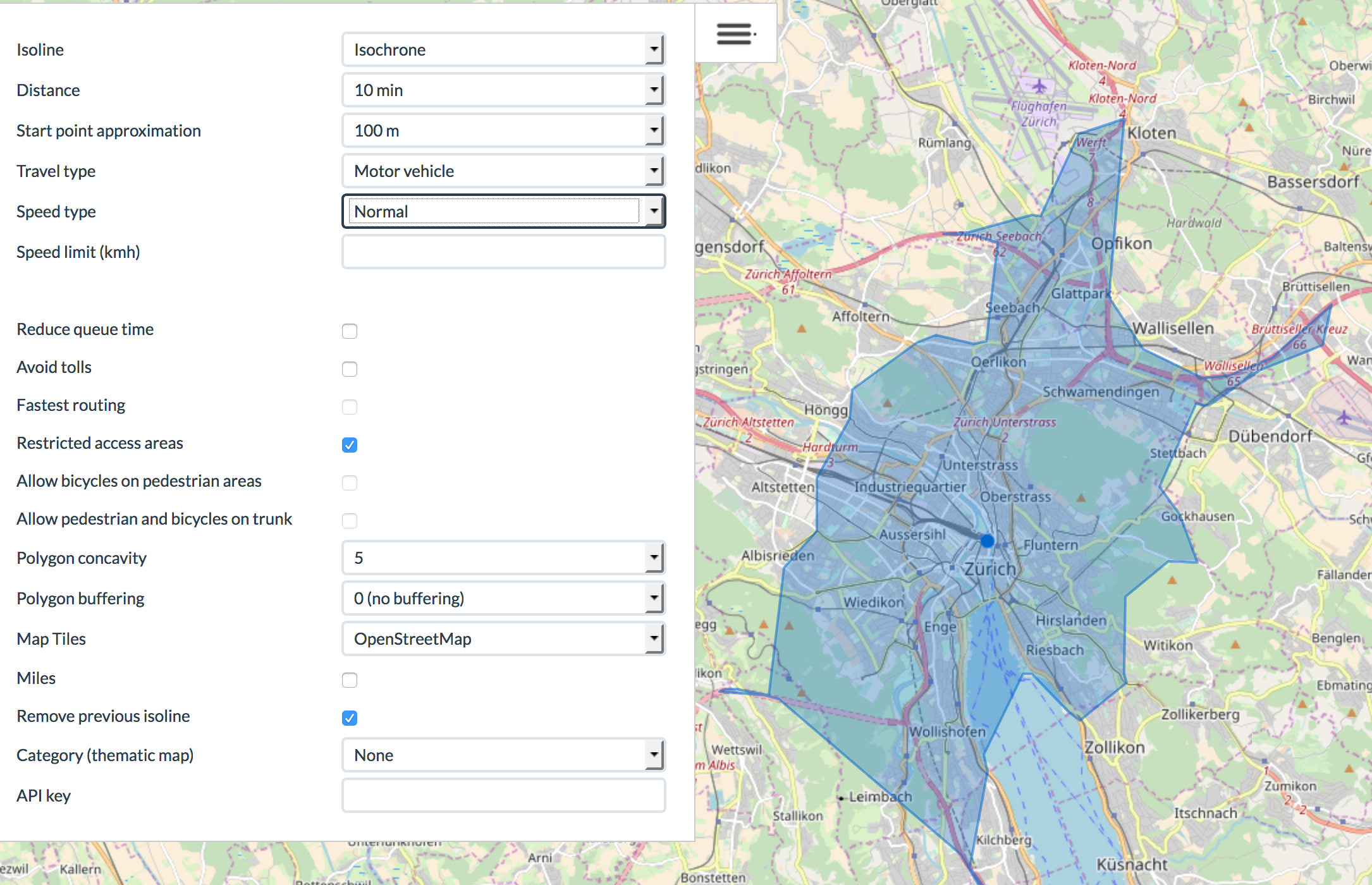 Milestones
Today’s tasks
Form the groups if not done
Understand the problem
Understand the data
Design statistical models

Week 1: Predictive models
Regression model for arrival / departure times
Week 2: Prescriptive models
Stochastic planner
Week 3: Validation and Visualization/UI
Guidance and supervision
Class hours
Wednesday 16th, 23rd, 30th

Office hours INN 211
Thursday May 17th 16:00 - 17:00
Tuesday May 22nd 15:00 - 16:00
Thursday May 31st 16:00 - 17:00

Communications:
https://mattermost-dslab.epfl.ch